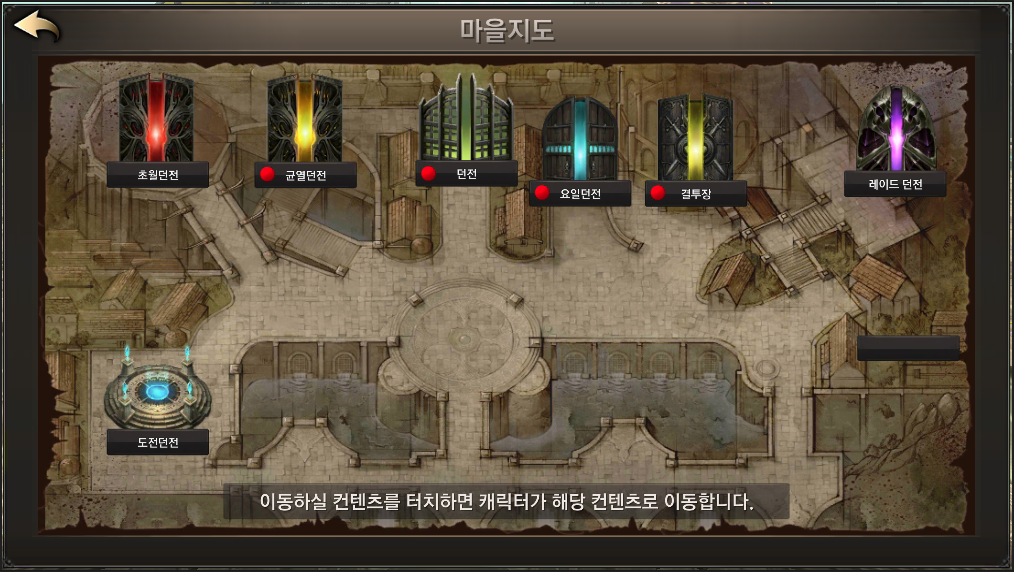 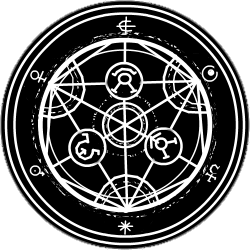 연금술
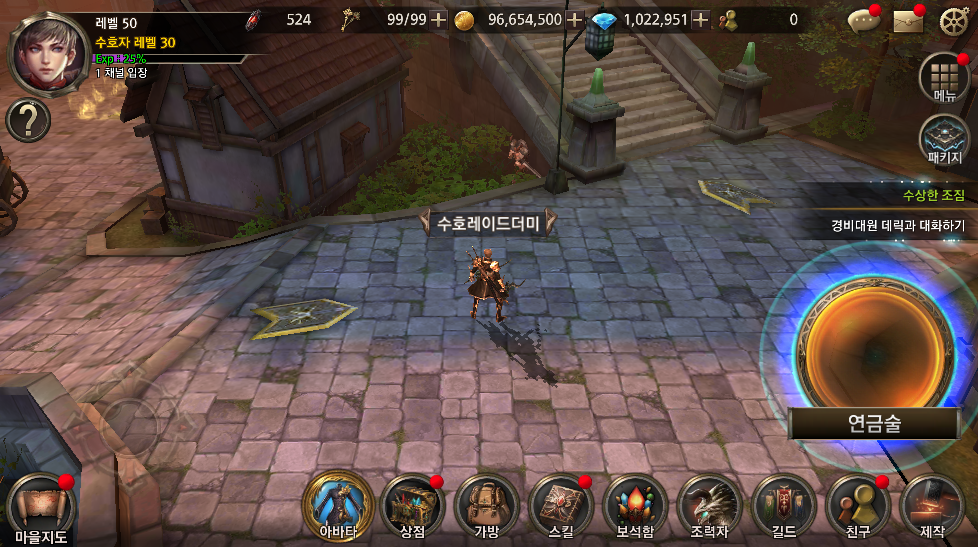 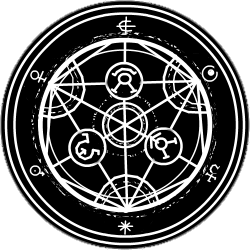 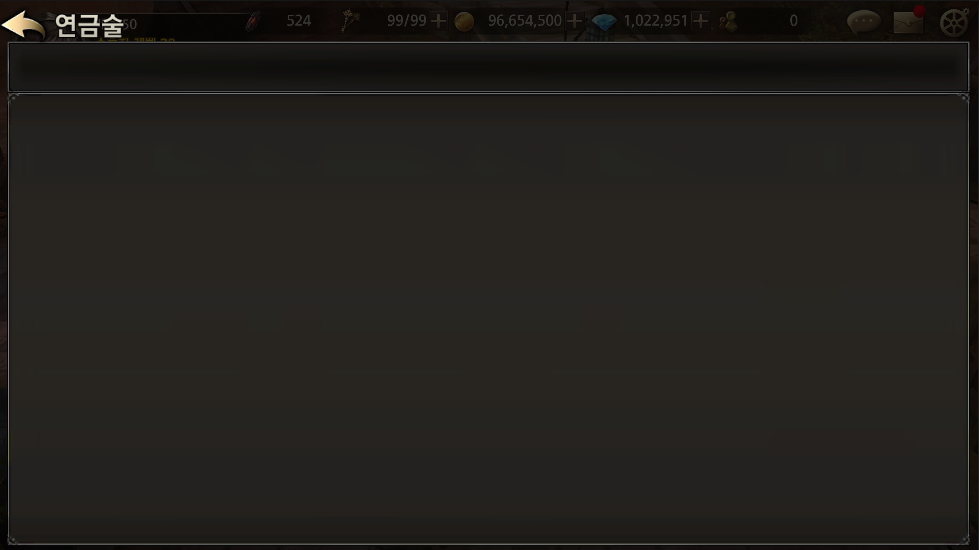 연성
변성
변환
무기
방어구
장신구
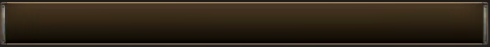 수호석
룬 스톤
연성
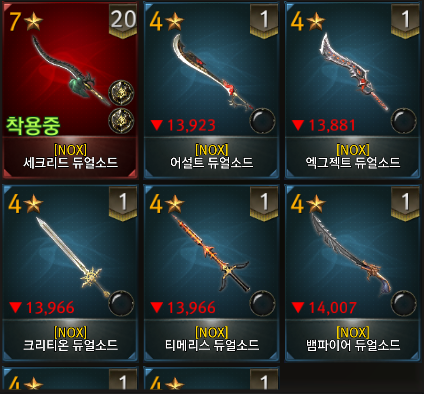 연성 아이템 선택
주 재료
연성 결과물
보유한 부 재료가 부족할 경우 적색 출력.
보유한 부 재료가 충족할 경우 녹색 출력.
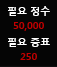 연성 비용 정보
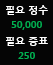 보유 정수
필요 정수
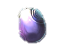 213,456
50,000
보유 증표
필요 증표
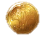 500
250
체크/체크해제 상태.
비활성화 상태.
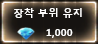 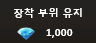 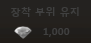 아이템 연성       500,000
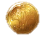 1,000
1,000
1,000
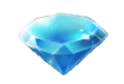 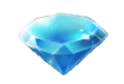 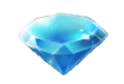 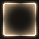 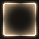 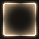 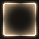 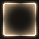 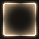 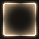 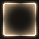 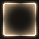 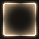 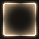 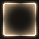 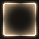 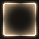 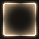 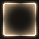 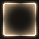 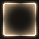 장착 부위 유지
세트 종류 유지
룬 스톤 반환
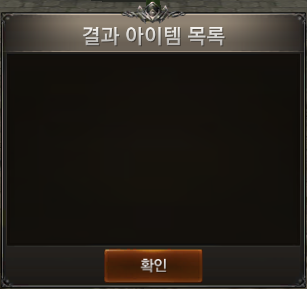 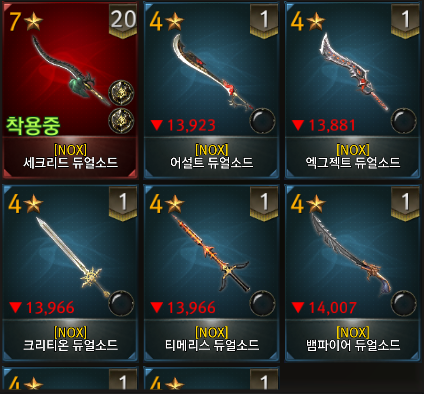 4
드래그하여
 확인가능
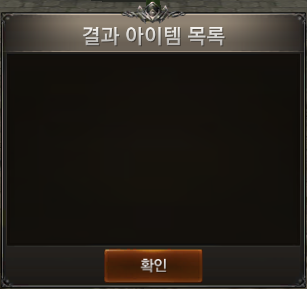 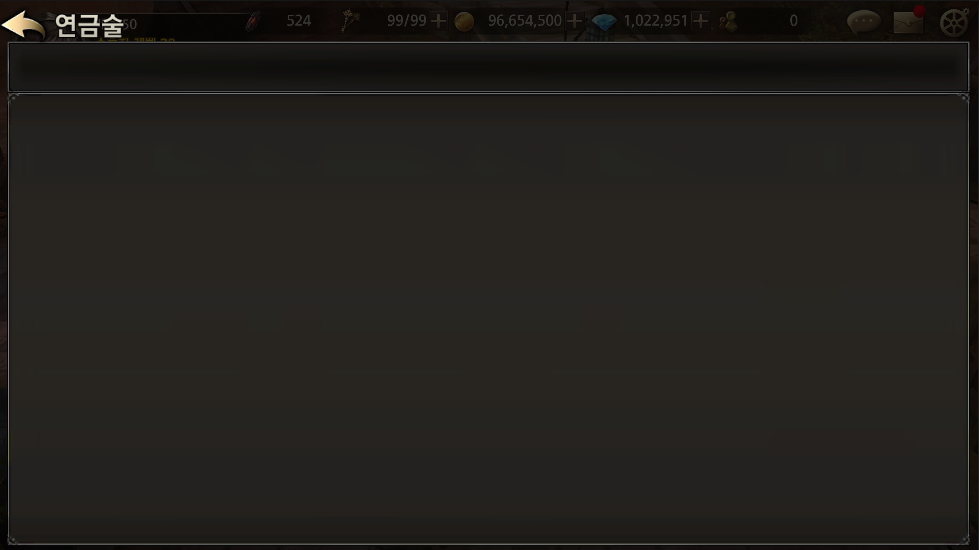 연성
변성
변환
무기
방어구
장신구
장신구
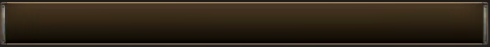 수호석
수호석
룬 스톤
룬 스톤
연성
1
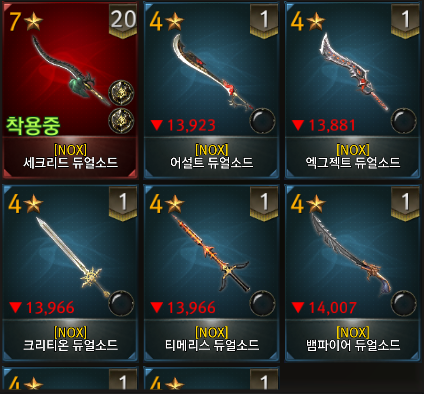 연성 아이템 선택
주 재료
연성 결과물
3
2
터치하여
나올 수 있는
아이템들을
확인하세요.
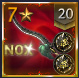 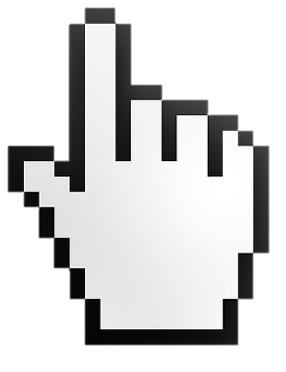 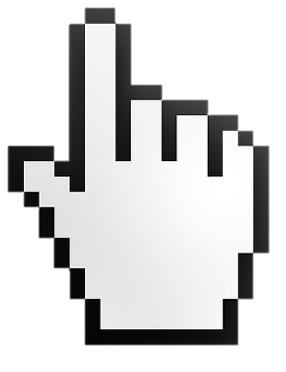 5
연성 비용 정보
보유 정수
필요 정수
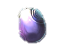 213,456
50,000
보유 증표
필요 증표
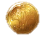 500
250
7
6
아이템 연성       500,000
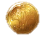 1,000
1,000
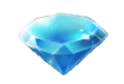 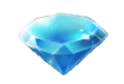 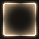 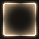 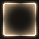 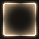 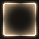 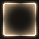 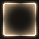 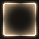 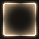 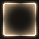 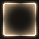 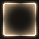 장착 부위 유지
룬 스톤 반환
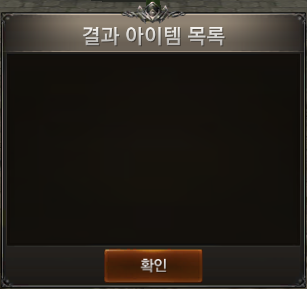 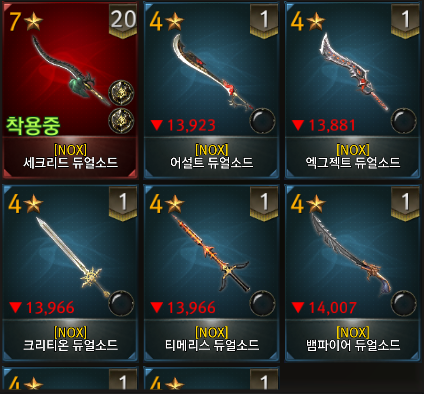 4
드래그하여
 확인가능
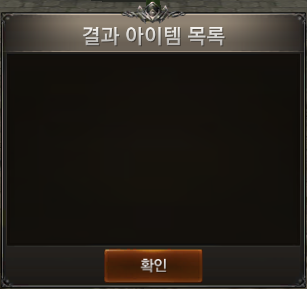 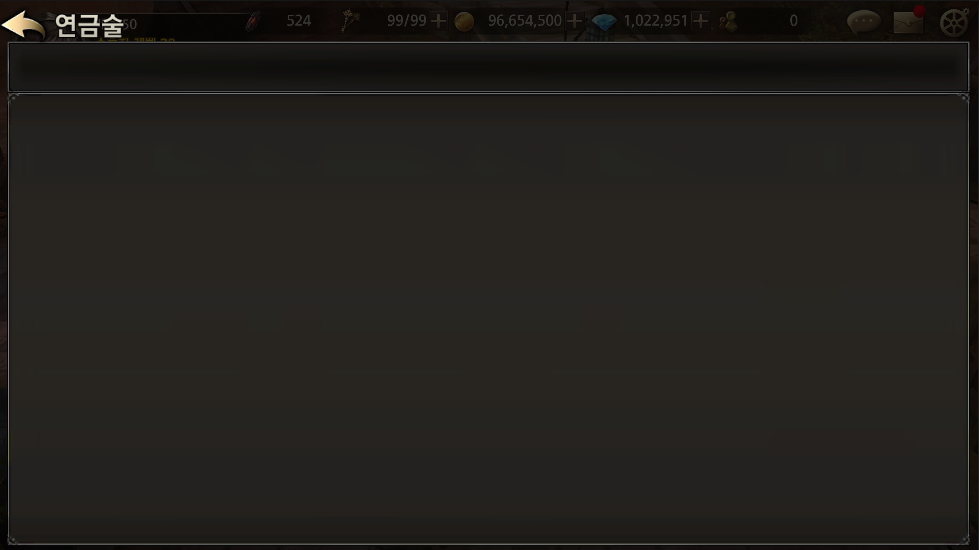 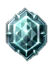 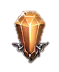 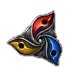 연성
변성
변환
무기
방어구
장신구
장신구
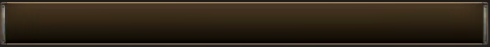 수호석
수호석
룬 스톤
룬 스톤
변성
1
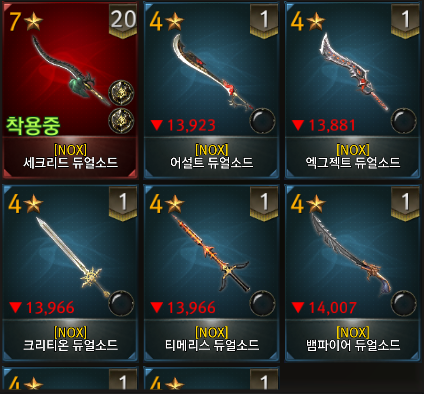 변성 아이템 선택
주 재료
변성 결과물
3
2
터치하여
나올 수 있는
아이템들을
확인하세요.
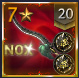 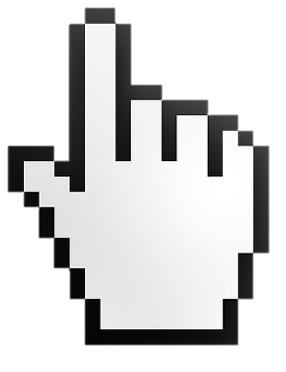 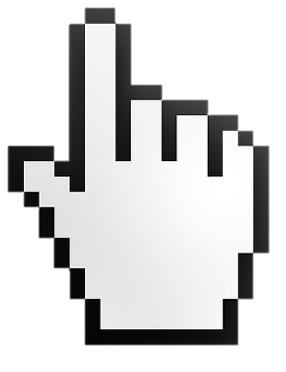 5
변성 비용 정보
보유 증표
필요 증표
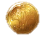 3,456
1,000
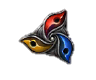 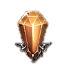 필요 수호석
80강화↑
80강화↑
7
6
아이템 변성       500,000
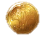 1,000
1,000
1,000
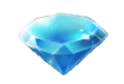 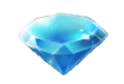 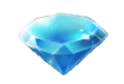 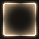 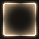 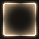 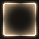 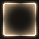 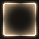 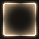 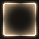 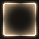 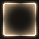 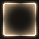 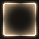 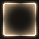 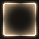 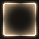 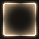 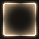 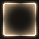 세트 종류 유지
장착 부위 유지
룬 스톤 반환
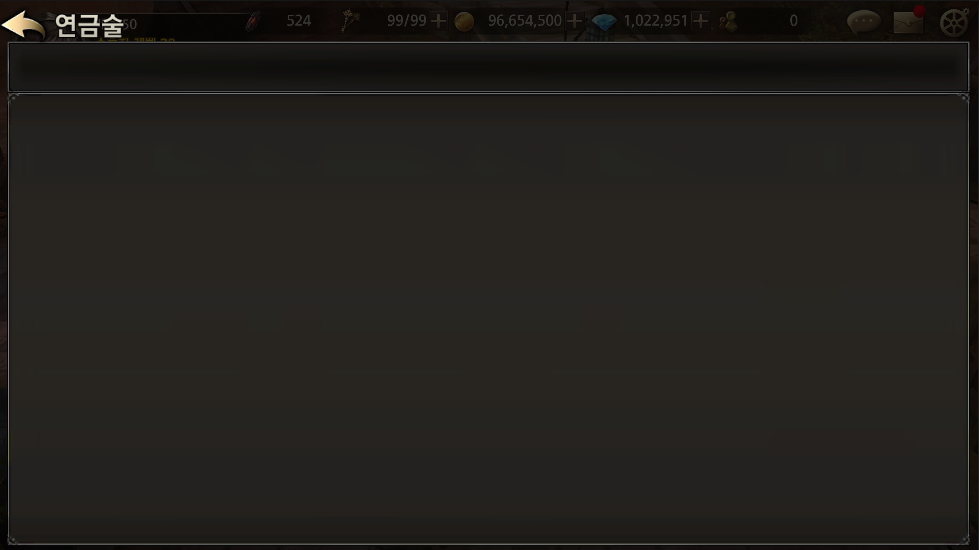 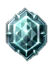 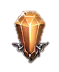 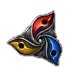 연성
변성
재련
변환
승단
무기
방어구
장신구
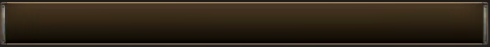 수호석
룬 스톤
재련
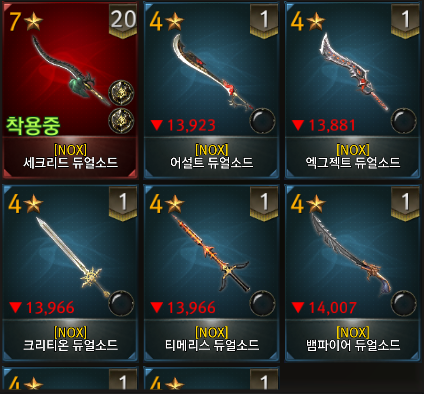 재련 아이템 선택
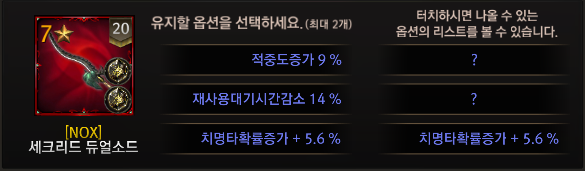 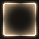 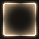 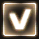 재련 비용 정보
보유 증표
필요 증표
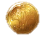 3,456
1,000
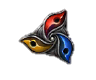 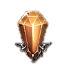 필요 수호석
80강화↑
80강화↑
아이템 재련             500,000         옵션 유지 {0} 개          500
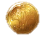 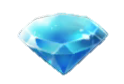 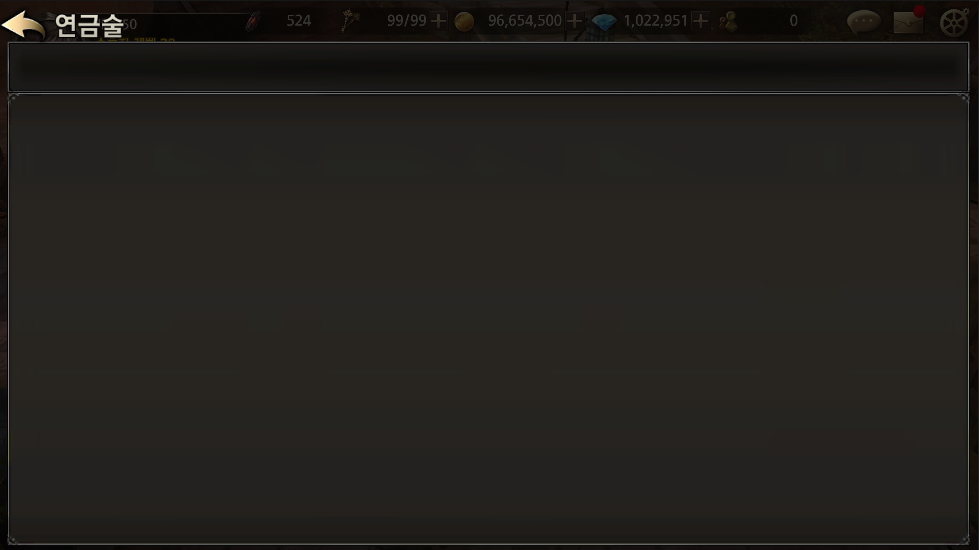 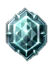 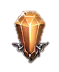 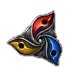 연성
변성
재련
변환
승단
무기
방어구
장신구
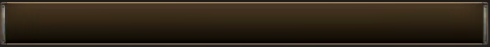 수호석
룬 스톤
재련
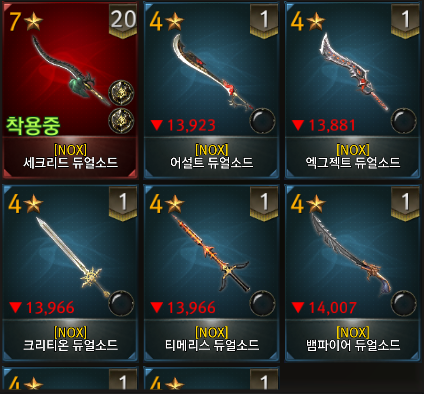 재련 아이템 선택
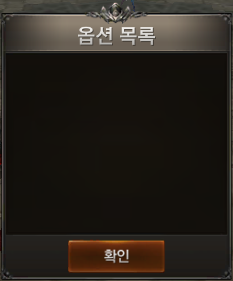 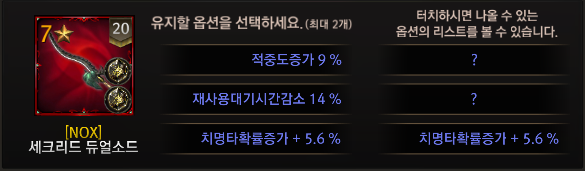 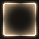 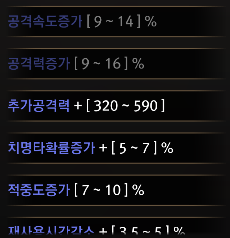 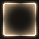 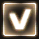 재련 비용 정보
보유 증표
필요 증표
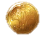 3,456
1,000
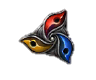 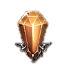 필요 수호석
80강화↑
80강화↑
아이템 재련             500,000         옵션 유지 {0} 개          500
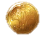 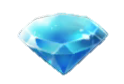 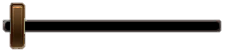 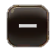 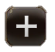 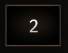 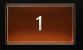 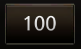 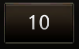 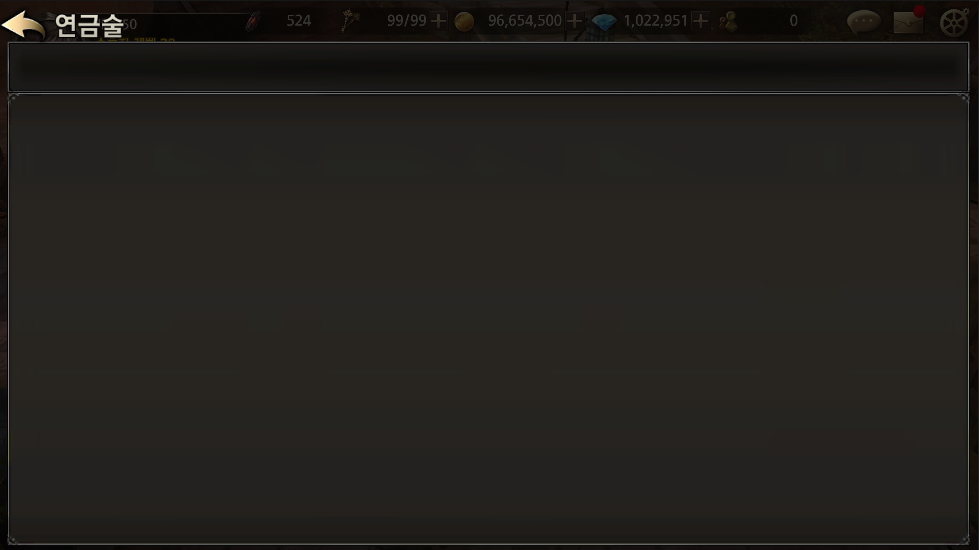 연성
변성
변환
무기
방어구
장신구
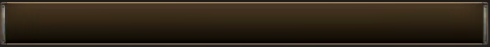 수호석
룬 스톤
변환
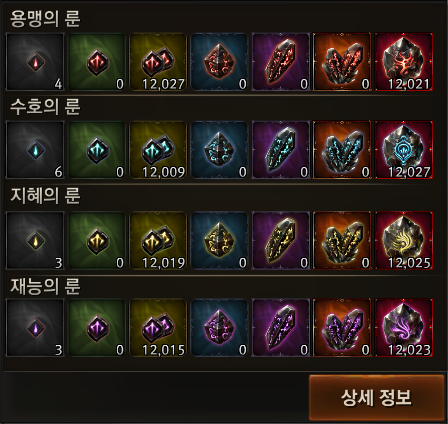 변환할 룬 스톤 선택
1
룬 스톤
변환될 룬 스톤
2
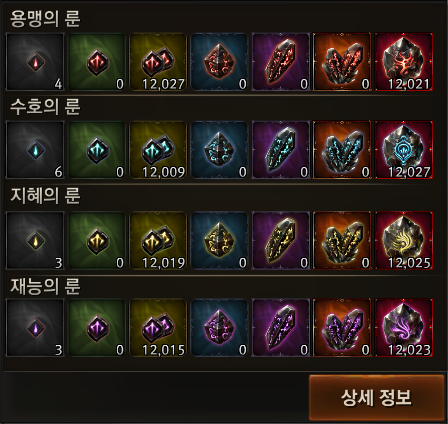 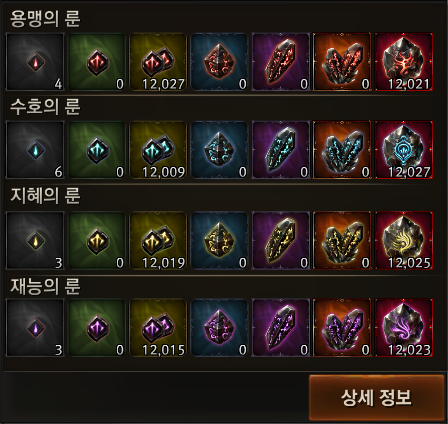 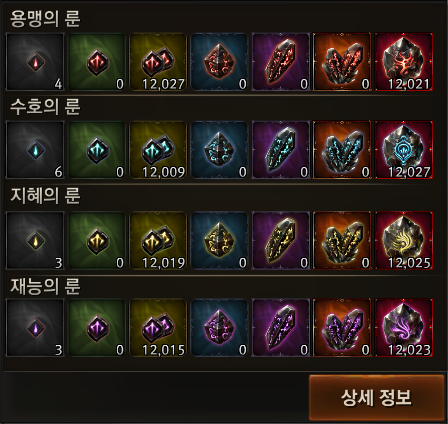 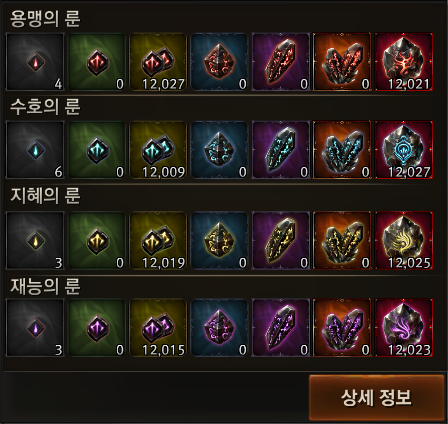 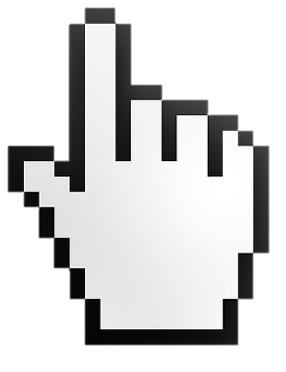 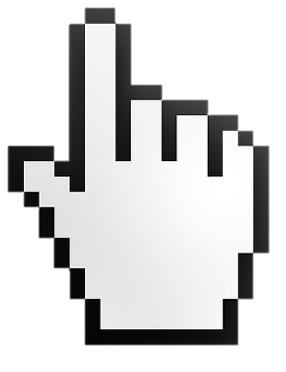 3
체크/체크해제 상태.
4
우측에서 선택한 룬 스톤 외의 다른 룬 스톤이 변환됩니다. ( 동일 등급 )
변환될 룬 스톤에서 룬 스톤을 선택하면 선택한 룬 스톤으로만 변환합니다.
5
보유 정수
필요 정수
변환 비용 정보
213,456
50,000
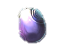 6
룬 스톤 변환                              500,000
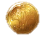 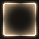 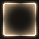 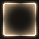 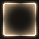 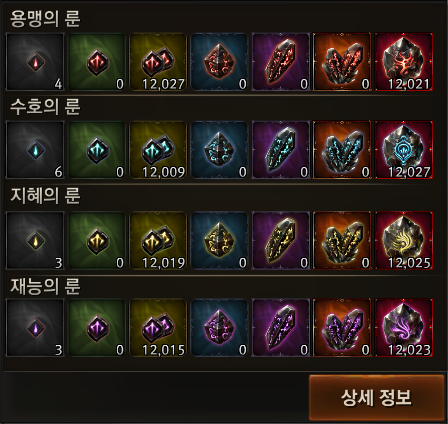 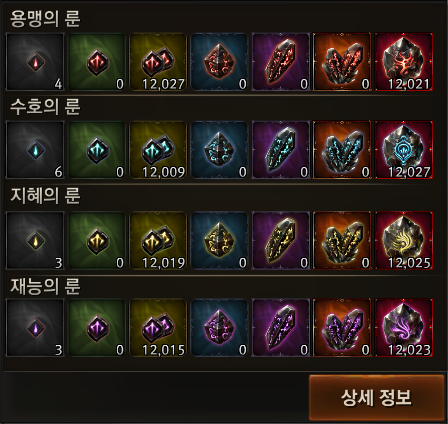 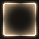 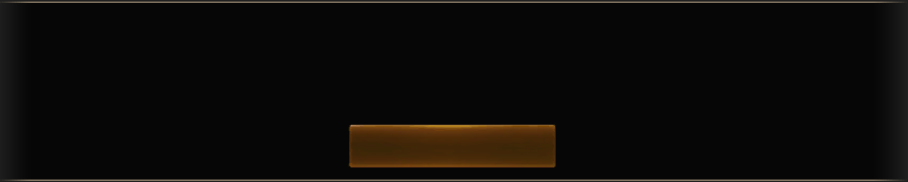 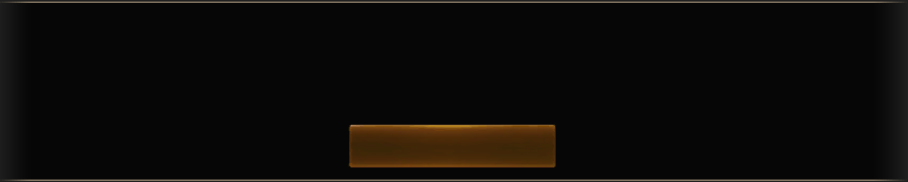 아이템 연성에 필요한 골드가 부족합니다.
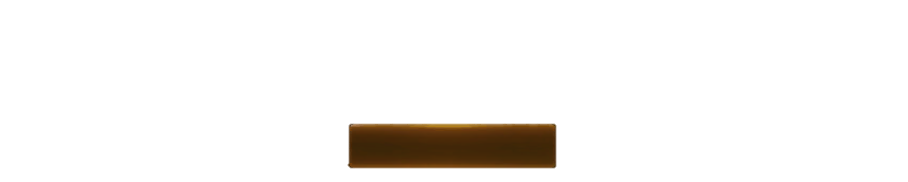 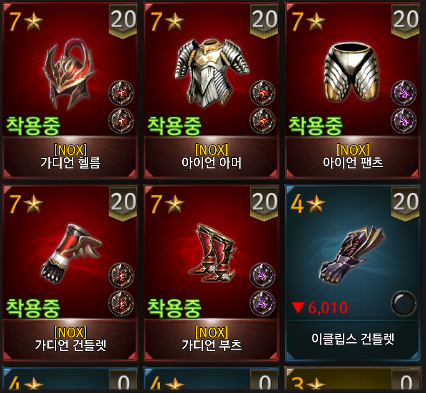 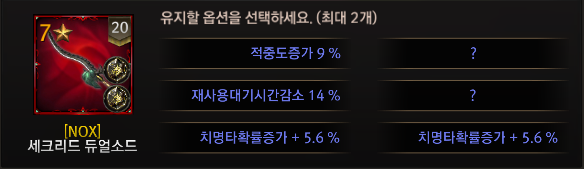 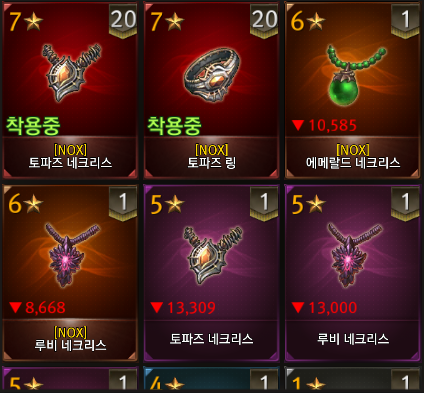 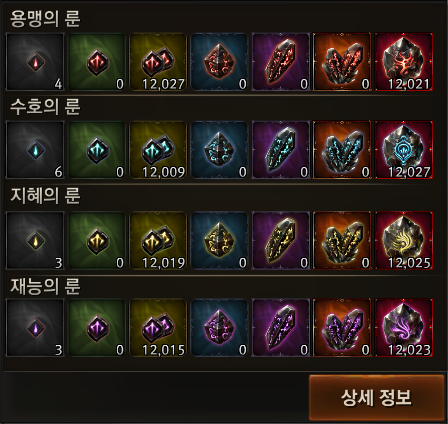 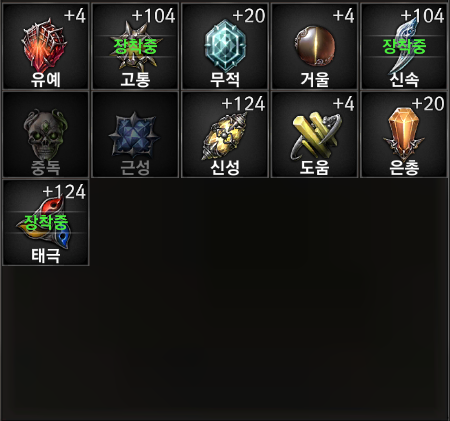 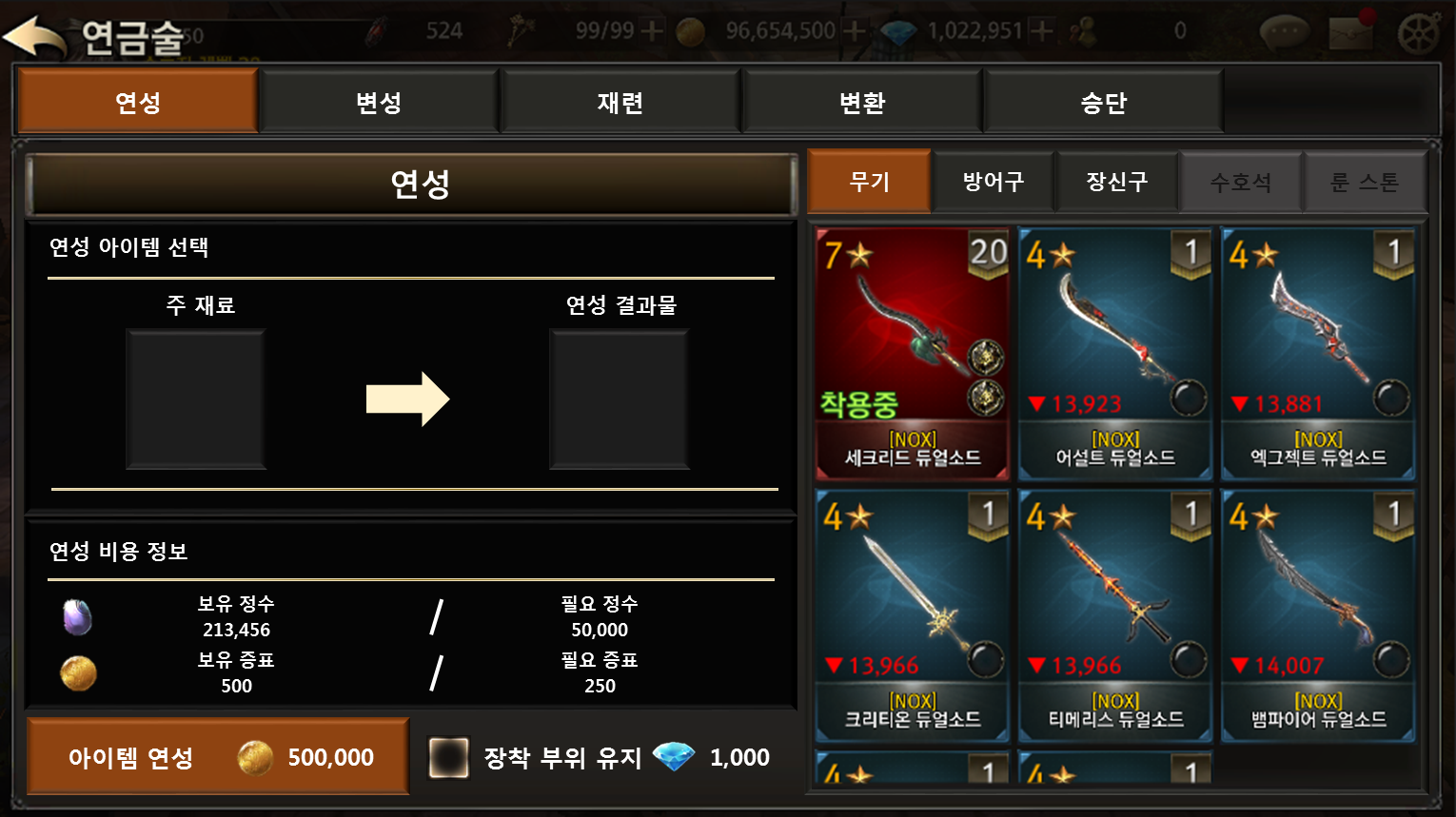 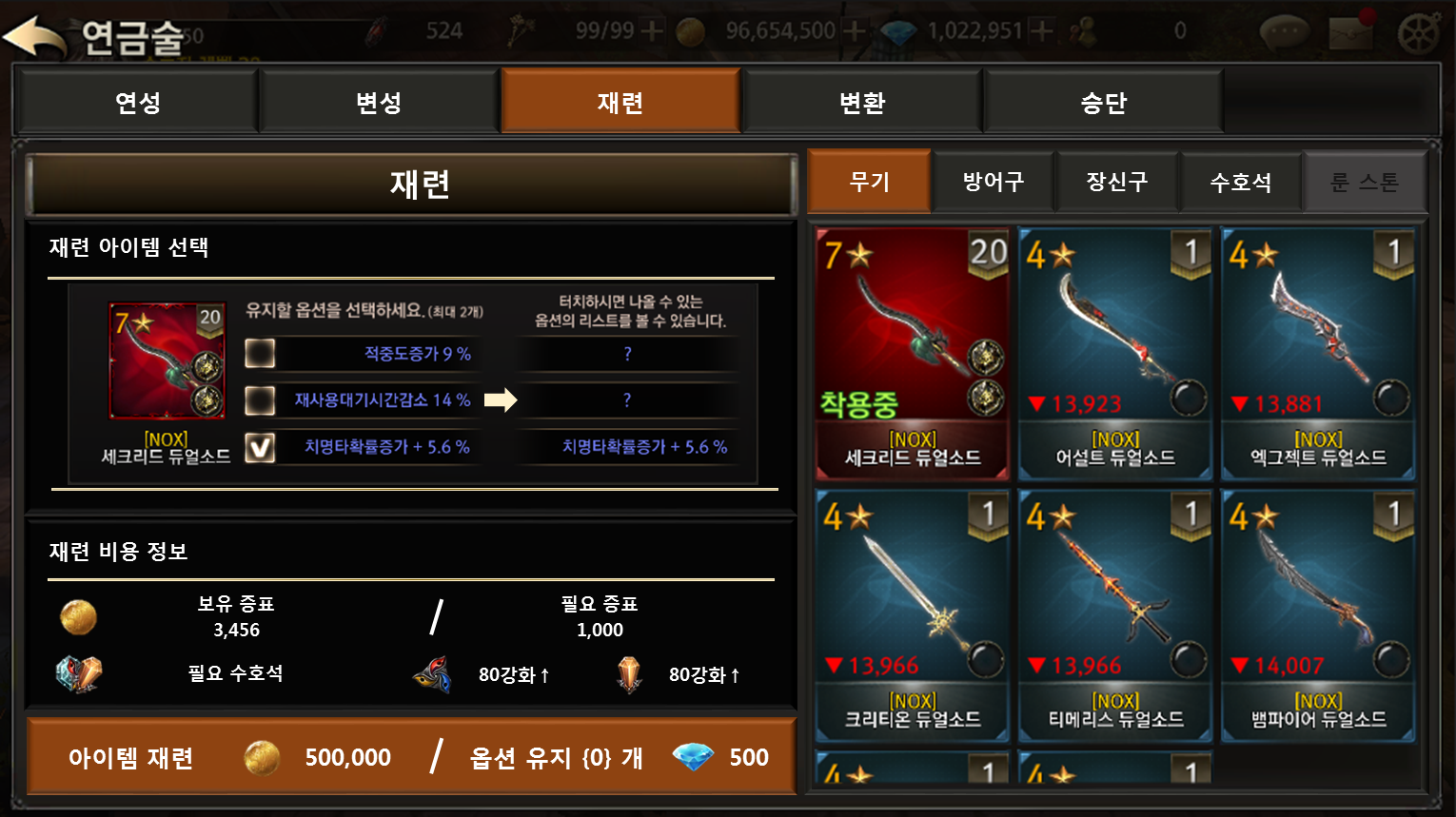 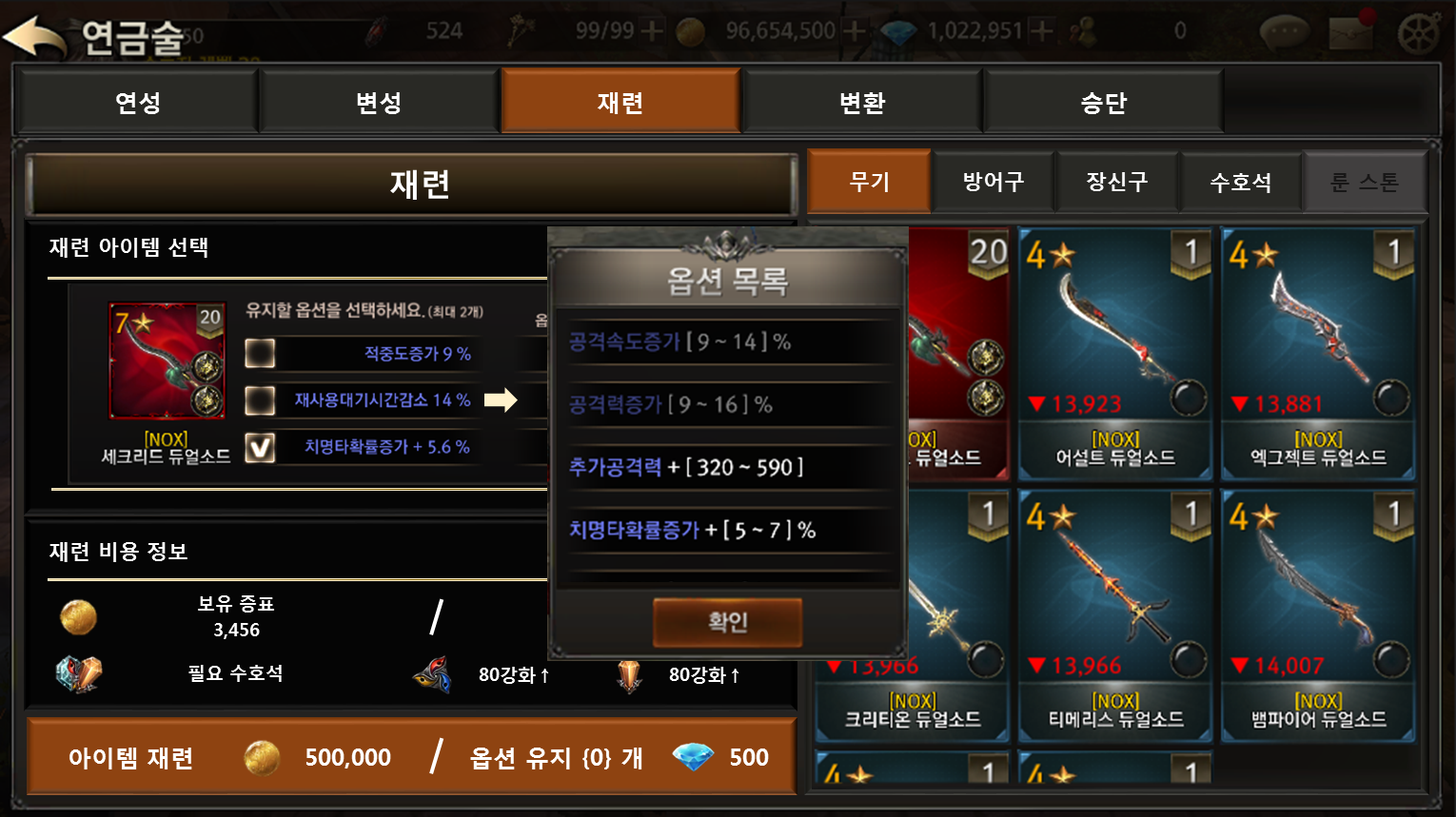 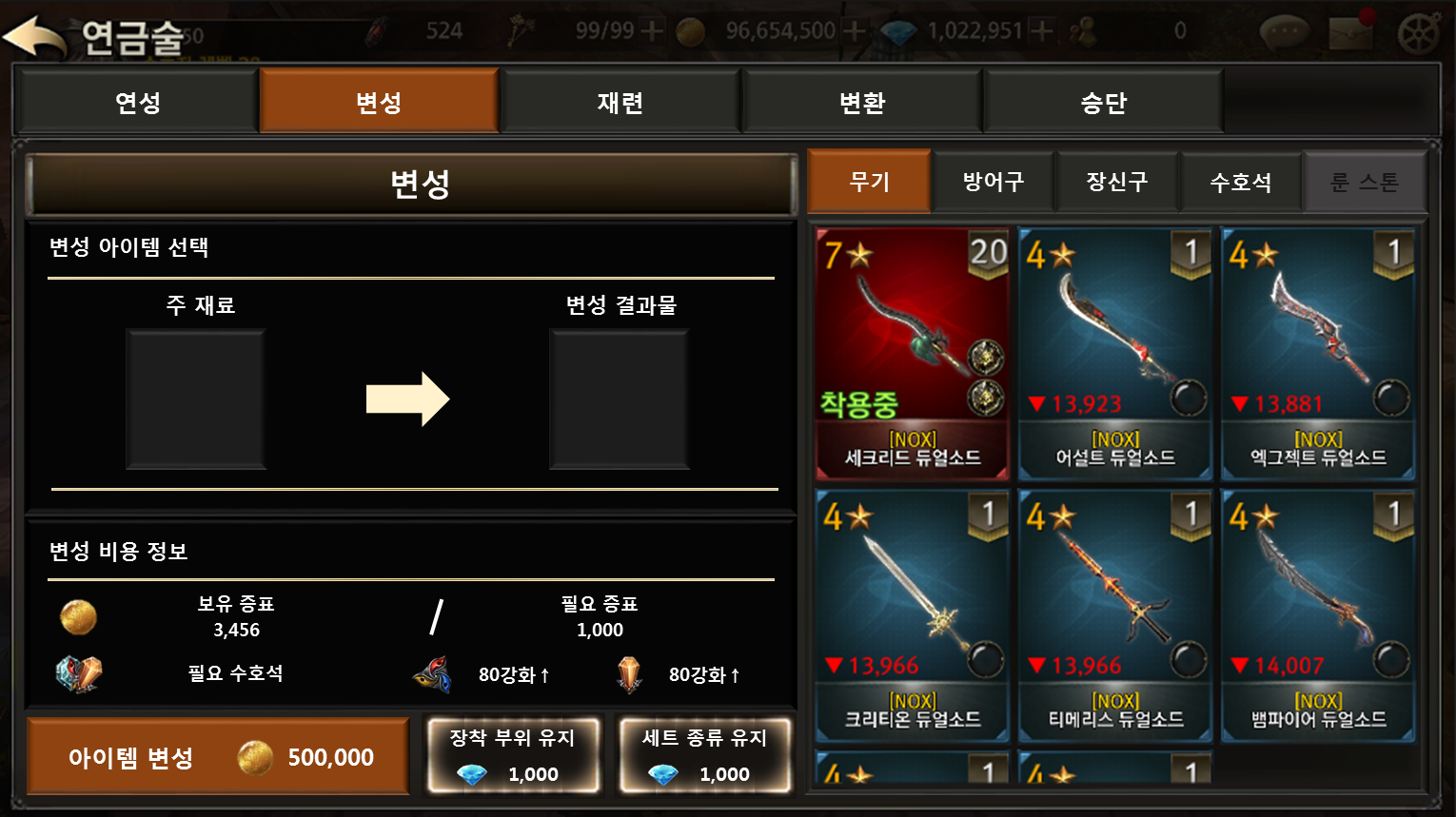 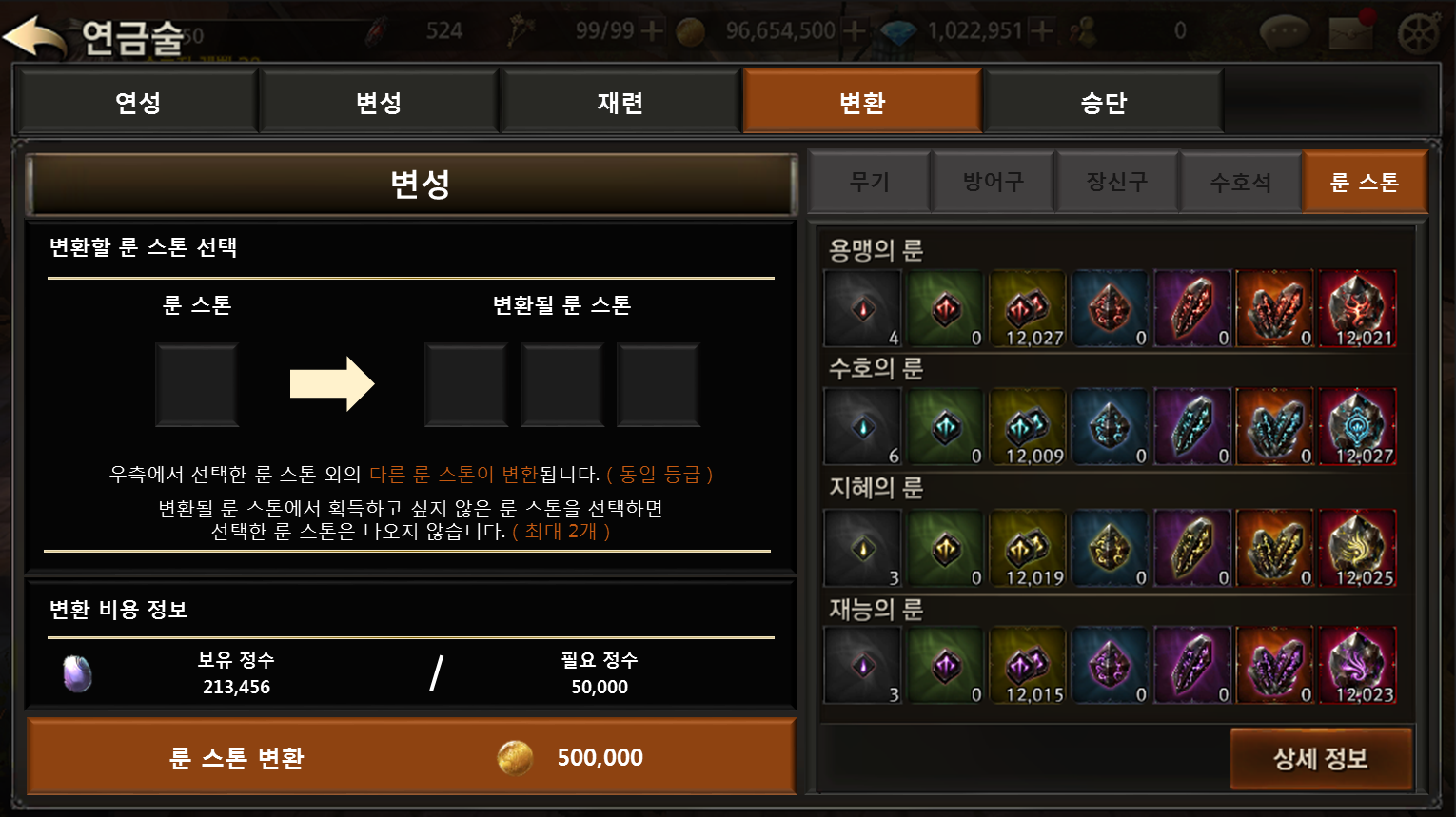